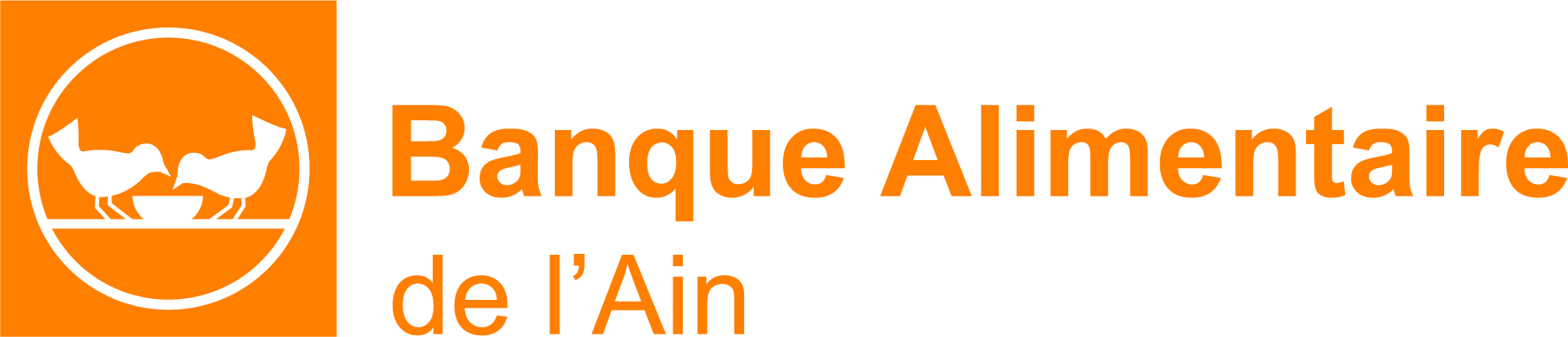 22, 23 et 24 NOVEMBRE
Tel: 04 74 32 24 74
ba010.collecte@banquealimentaire.org